Osnovna Škola Ante Starčevića, Lepoglava
Vukovar – grad heroj
Izradili : Bruno Škvarić 
                                                                Krunoslav Šoštarić
                                                 Mentor : Zorica Strmečki
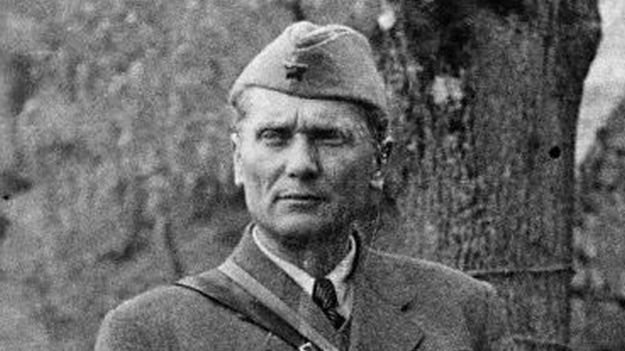 -1980. smrt Josipa Broza Tita 
-posljedice : gospodarska i politička kriza u Jugoslaviji
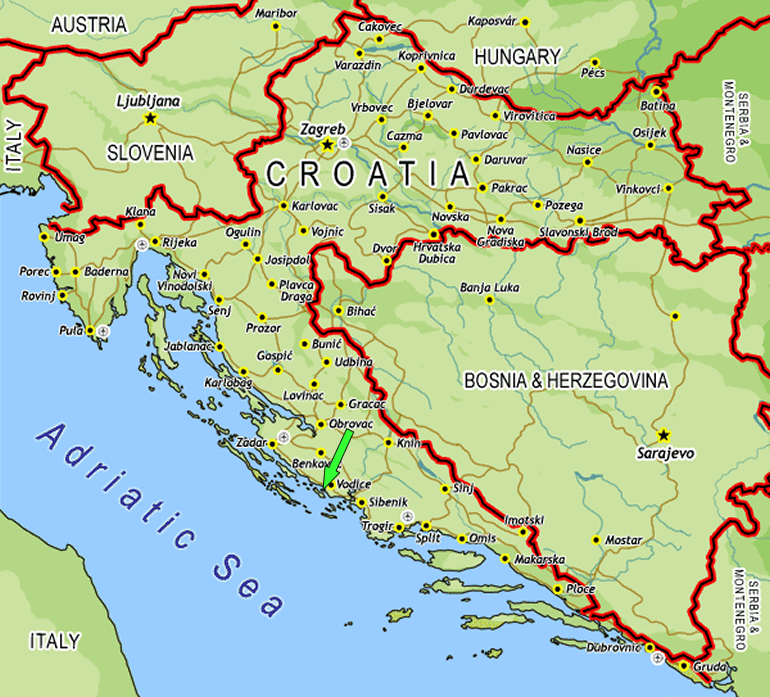 -kriza međunacionalnih odnosa u Jugoslaviji
 
-Težnja Hrvatskog naroda za samostalnom državom
 
-Prema Ustavu iz 1974. omogućen je mirni izlazak bilo koje republike iz Jugoslavije
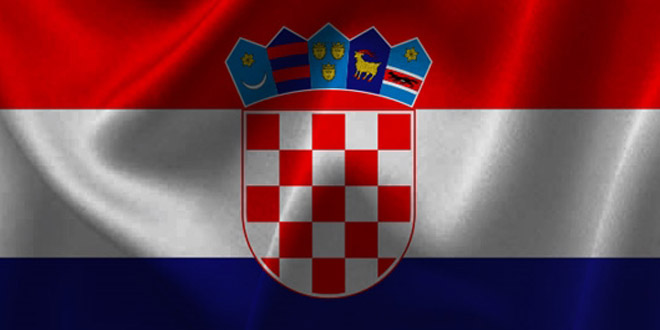 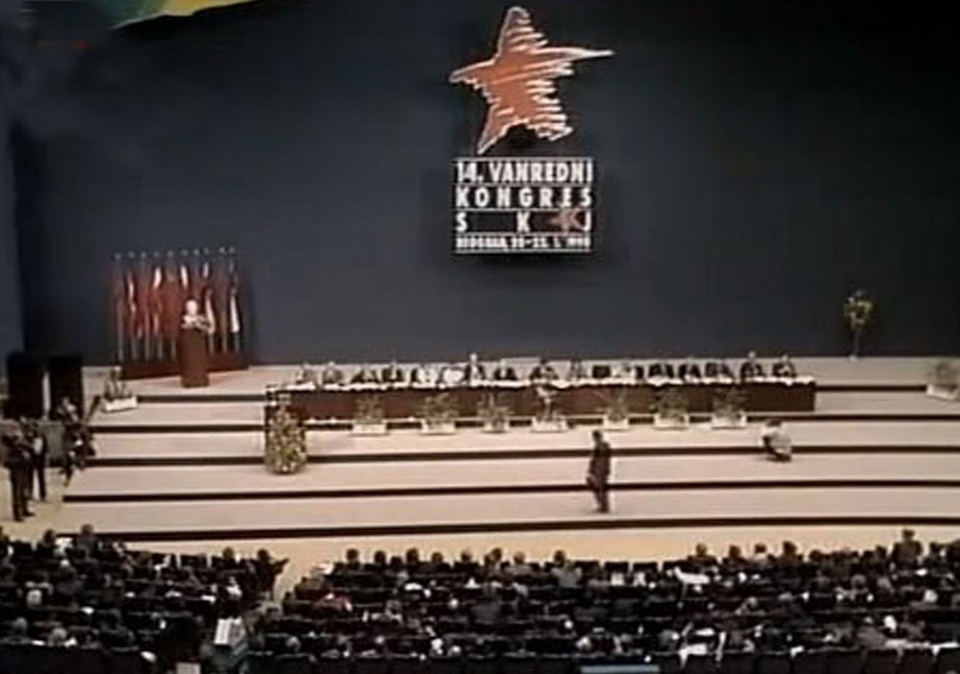 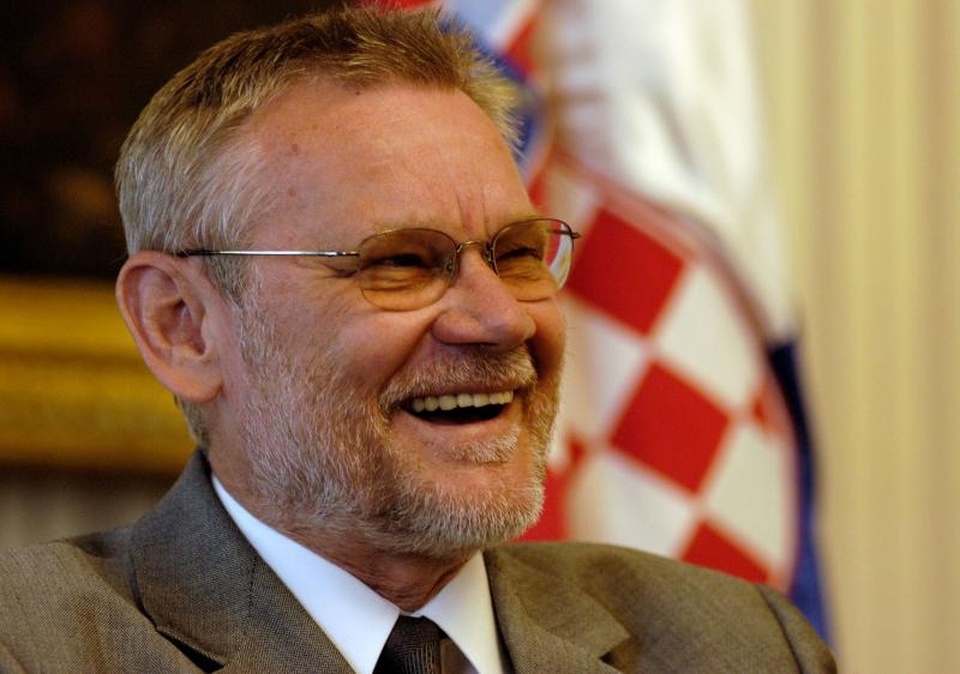 Ivica Račan napustio Savez Komunista Jugoslavije
-1990.  raspad vodeće partije SKJ-u
-Državna kriza u Jugoslaviji
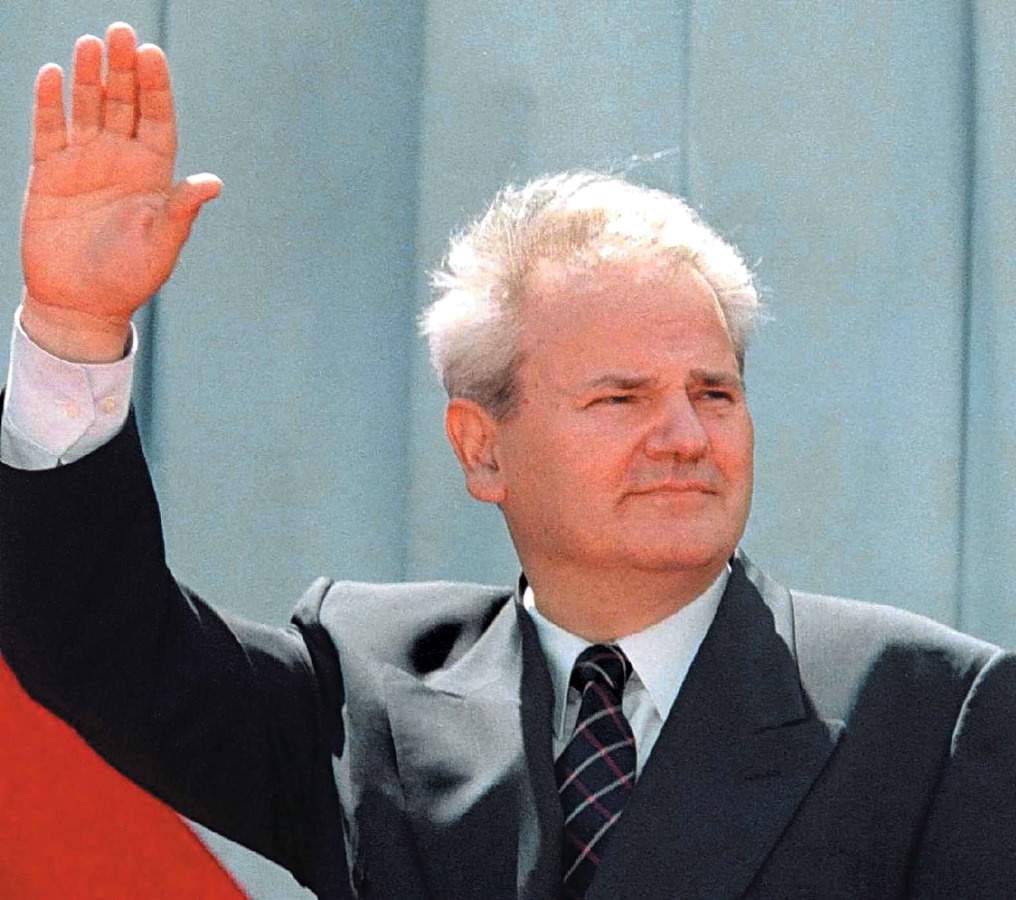 -Slobodan Milošević
-želi provesti Veliko srpsku prevlast u Jugoslaviji
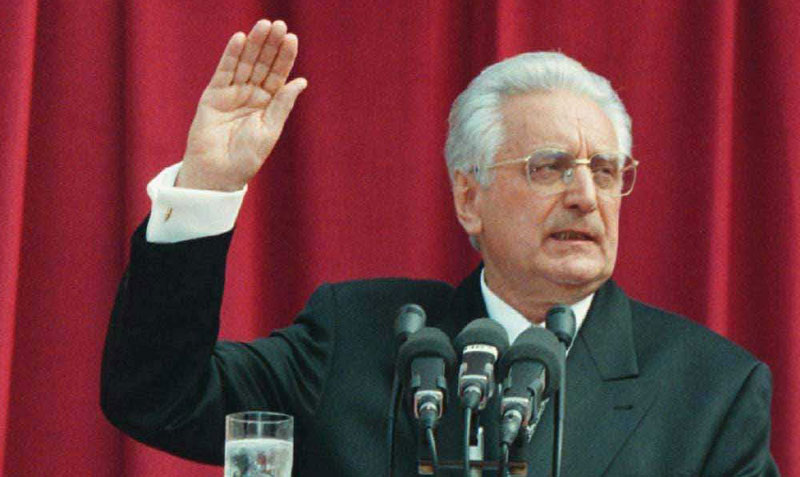 -Franjo Tuđman na čelu           HDZ-a 
-pobjeđuje na izborima 1990.
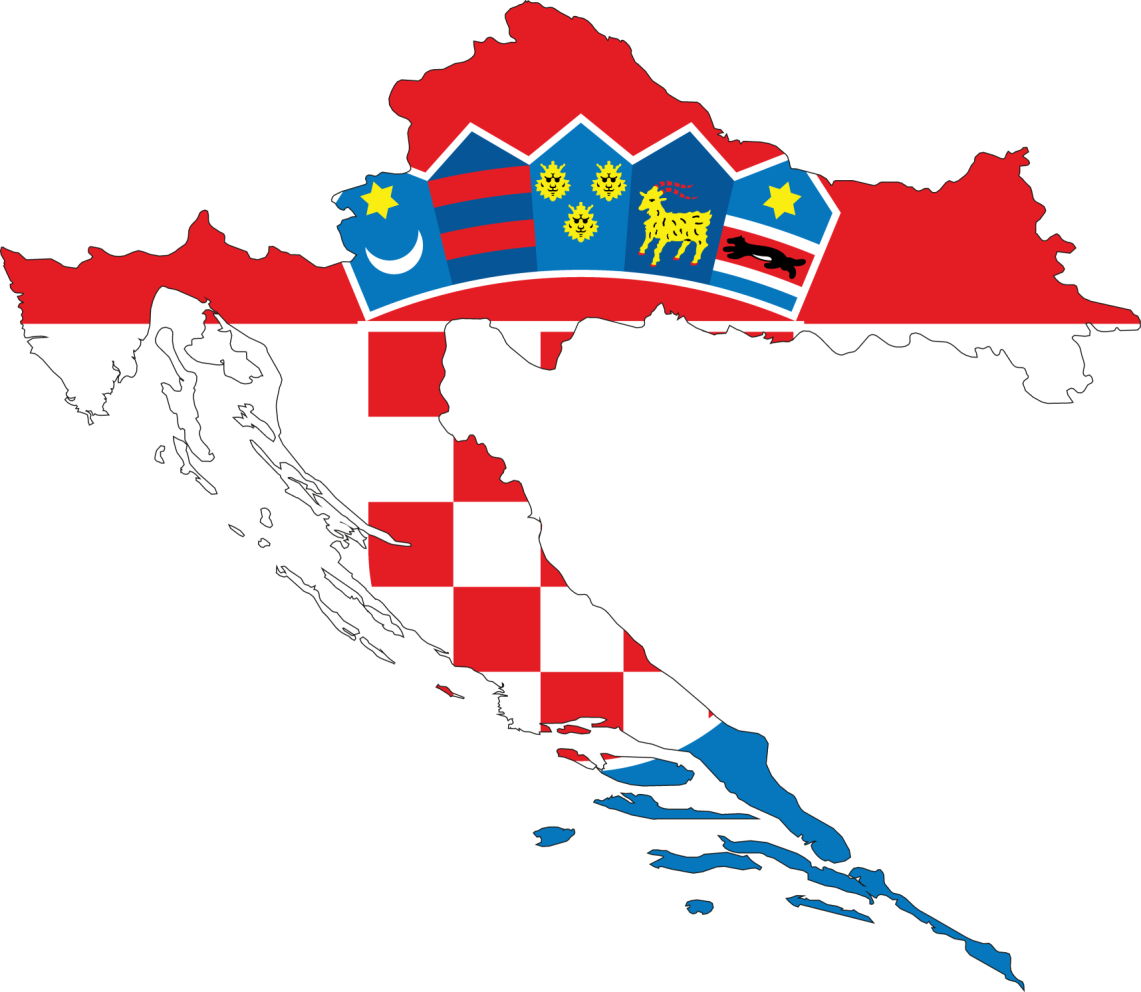 -destabilizacija Hrvatske uz pomoć : srpske manjine i paravojnih snaga
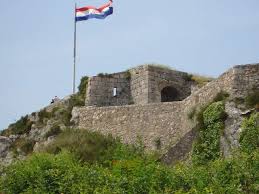 Knin – balvan revolucije
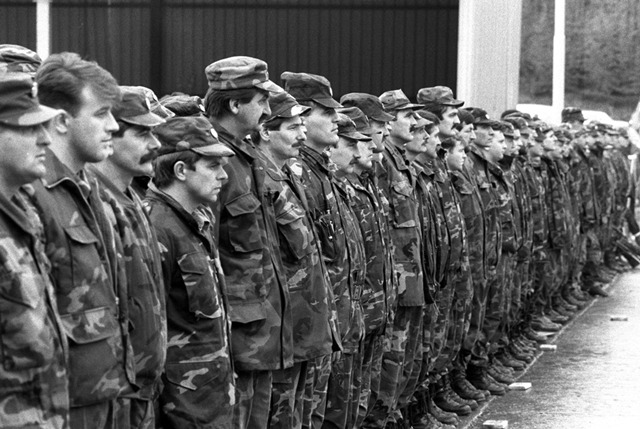 -Hrvatska nema vojsku                 -Hrvatska stvara ZNG
-JNA na strani Miloševića            -Hrvatska nema oružja
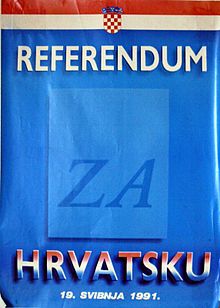 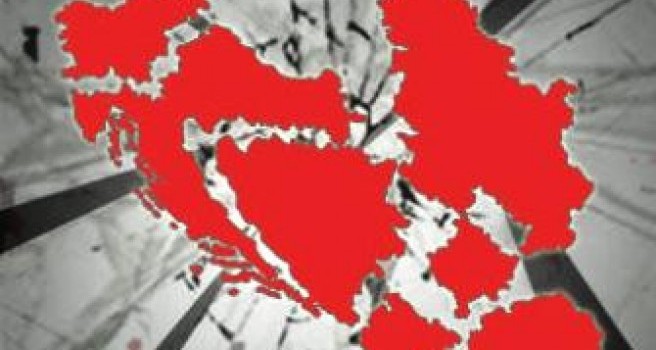 19.5.1991.
94%  glasaća opredijelilo se za izlazak Hrvatske iz Jugoslavije
 Međunarodna zajednica podupirala je cjelovitu Jugoslaviju
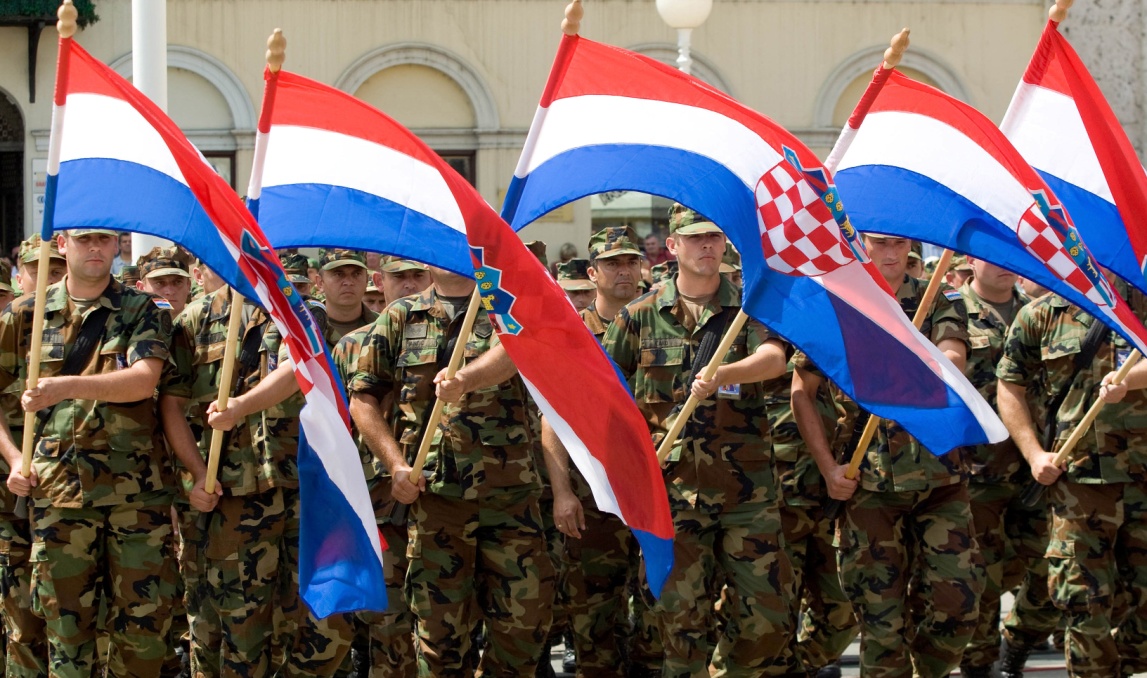 -25.6.1991. Hrvatska je proglašena samostalnom i suverenom državom
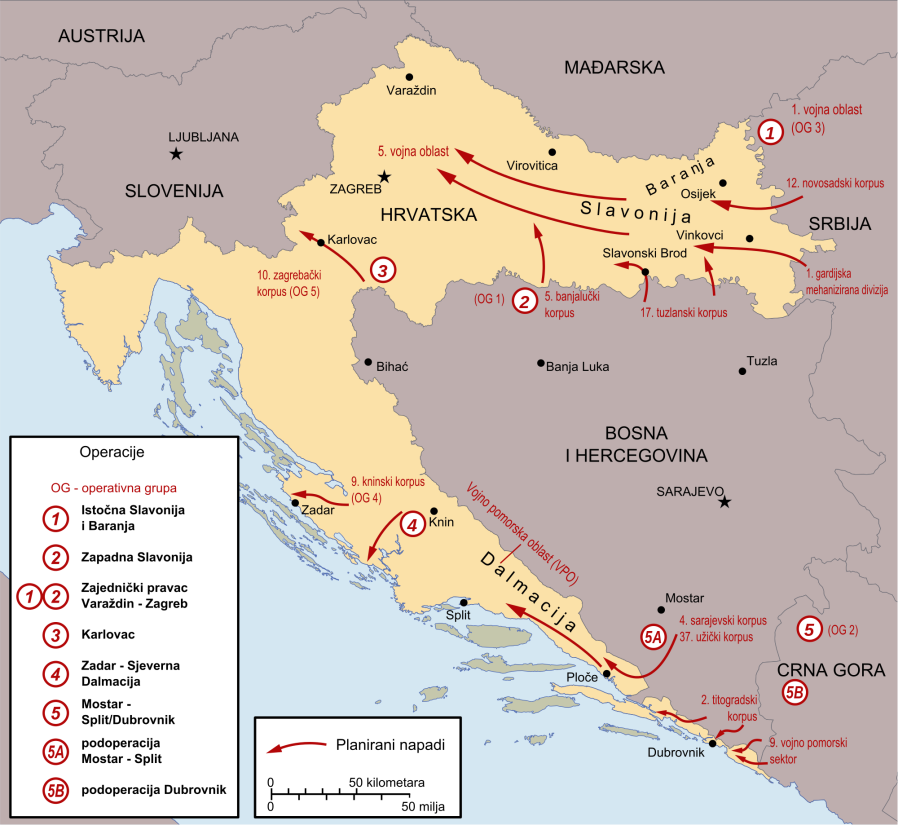 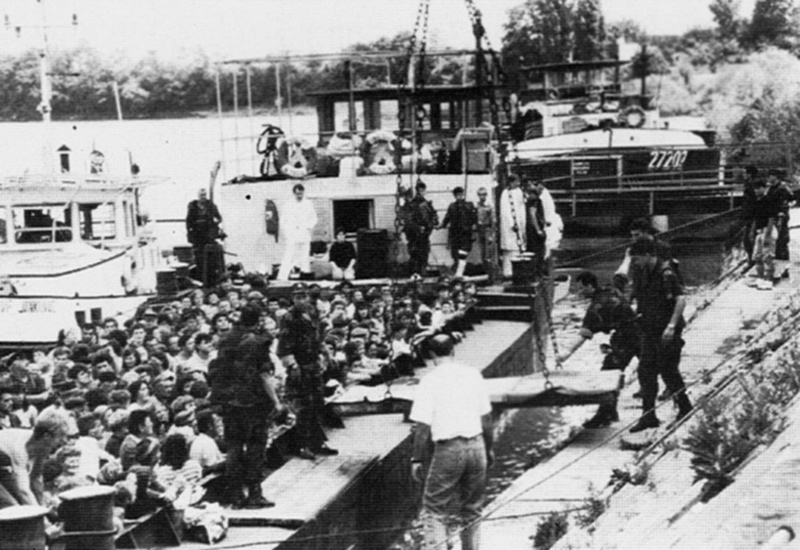 -JNA napada područja istočne Slavonije : Dalj, Erdut, Aljmaš
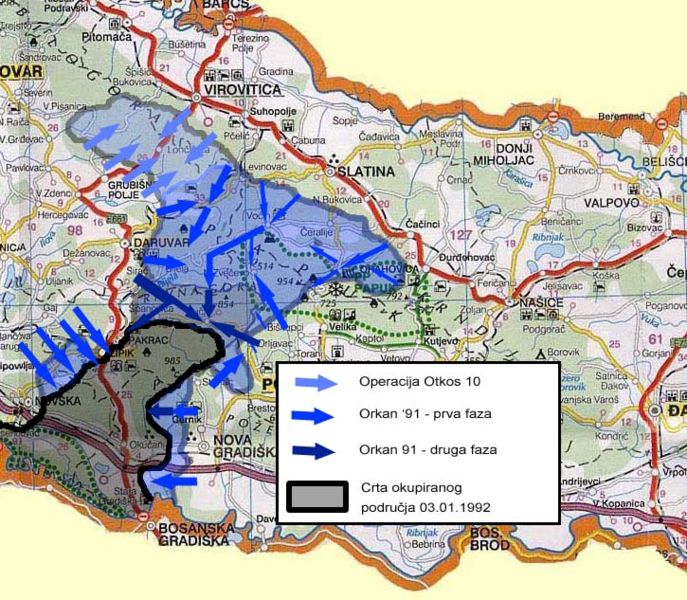 -zauzeti Okučani , napadi na Novu Gradišku i Pakrac





-okupirana je Baranja
-napadi na Osijek
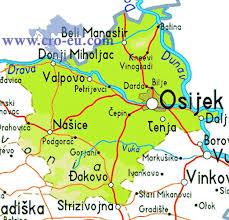 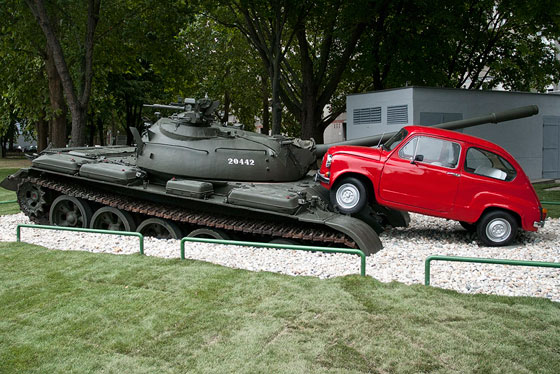 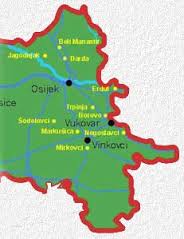 -započeli su napadi na Vukovar i istočnu Slavoniju
-napadnuta mjesta u Dalmaciji-Kijevo, Šibenik i Zadar
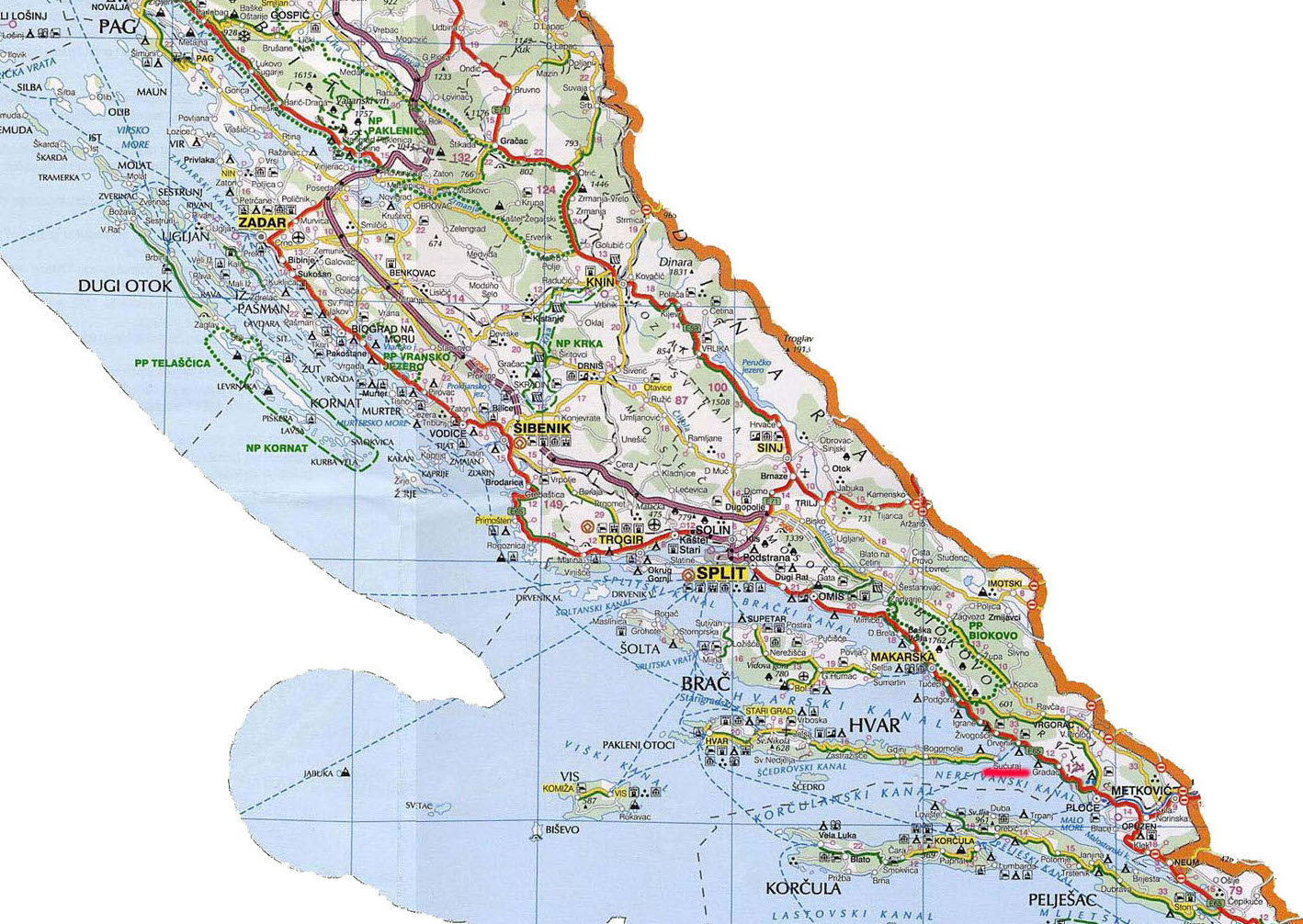 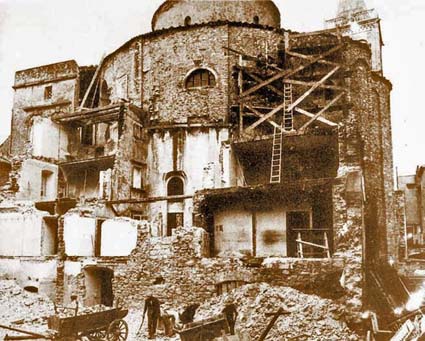 -napad na krajnji jug Hrvatske – Dubrovnik i Konavle
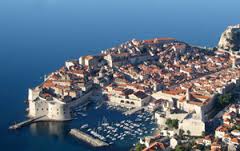 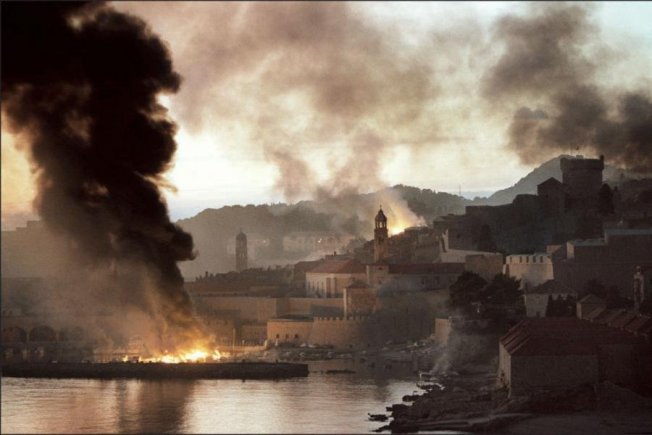 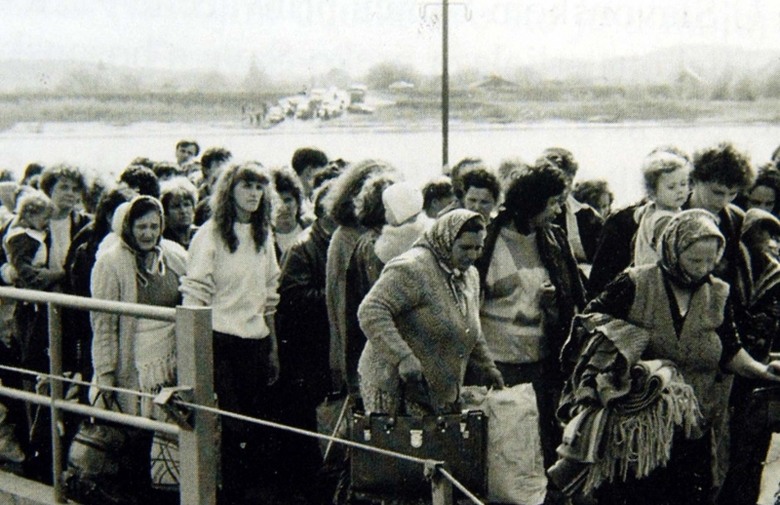 -posljedice napada JNA i paravojnih snaga :-prognanici
-velika materijalna šteta
-odvajanje dijelova Hrvatske 
u prometnu i svaku drugu    izoliranost
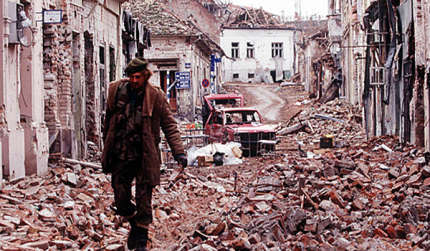 -2 mjeseca opsade Vukovara
-Hrvatska vojska bez oružja
-Na svaki Vukovarski objekt je pala jedna granata 
-Vukovarska bolnica simbol je otpora i izdržljivosti vukovaraca
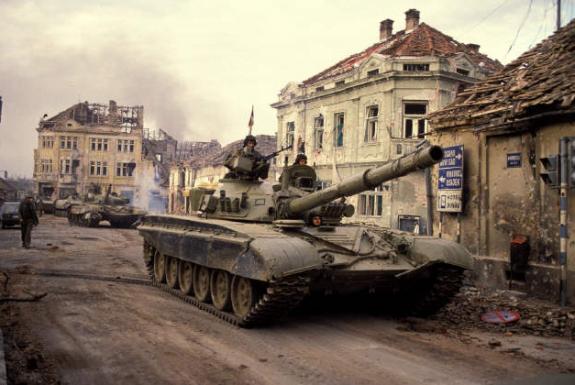 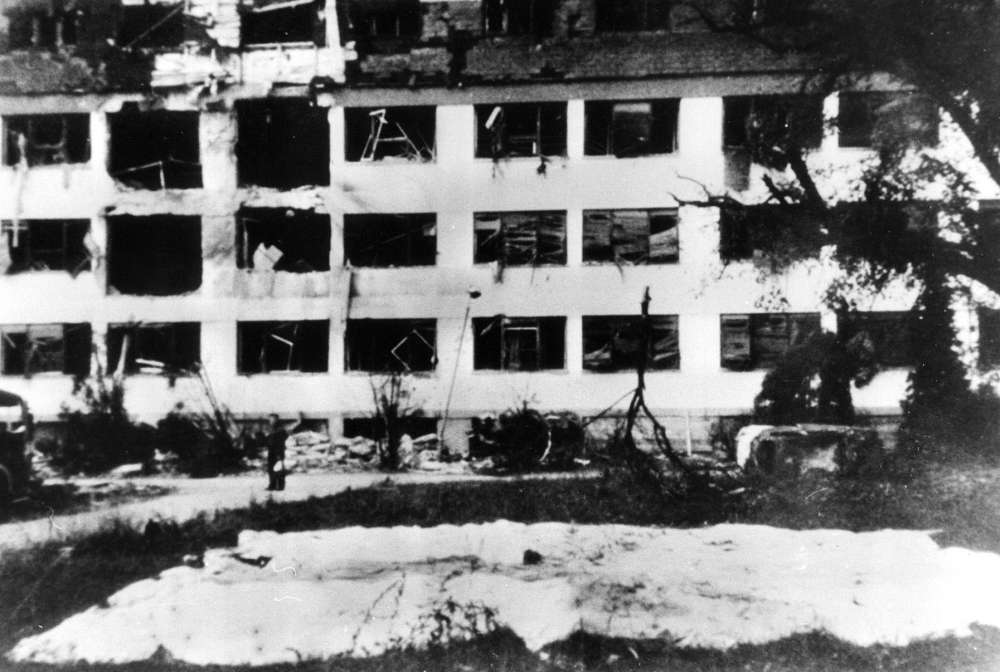 -granatiranje, rušenje, paljenje …, 18.studeni 1991. –pad Vukovara
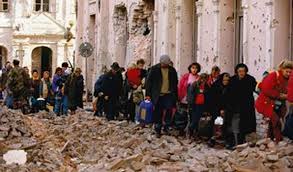 -nakon pada grada JNA i srpske paravojne formacije počinili su brojne ratne zločine
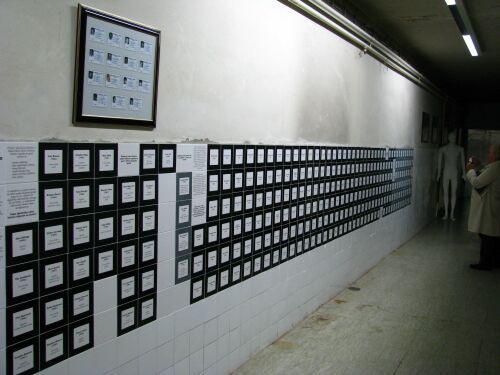 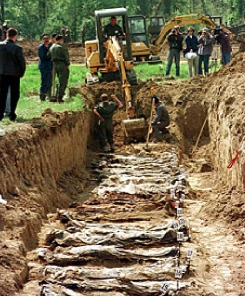 -masovna grobnica na Ovčari
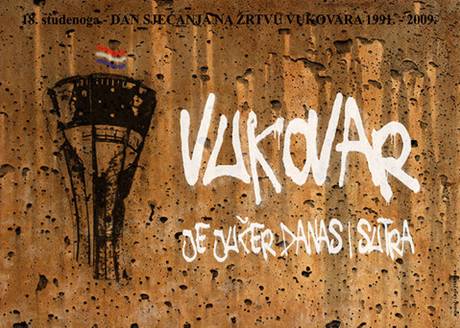 -1995. Erdutskim sporazumom izvršena je mirna reintegracija
Istočne Slavonije i Baranje
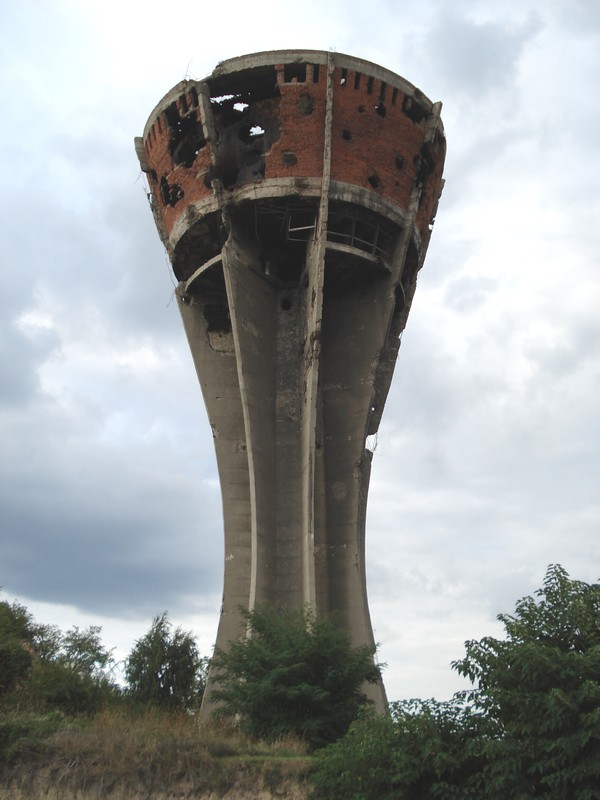 -Vukovar će ostati simbol borbe hrvatskog naroda za samostalnost
-članak 1. Ustava Republike Hrvatske „…u Republici Hrvatskoj vlast proizlazi iz naroda i pripada narodu kao zajednici slobodnih i ravnopravnih državljana…”
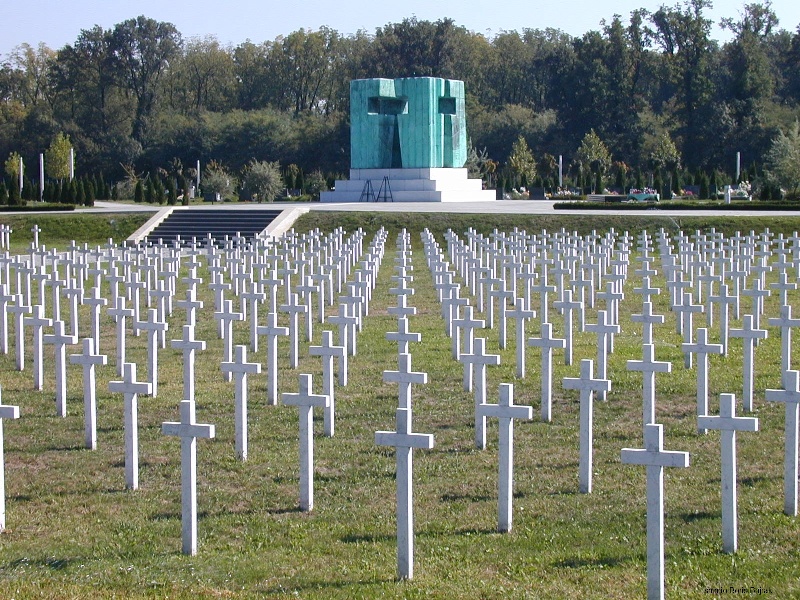 -groblje vukovarskih žrtava  

-građani Republike Hrvatske svakodnevno posjećuju Vukovar i obilaze spomenike vukovarskih žrtava
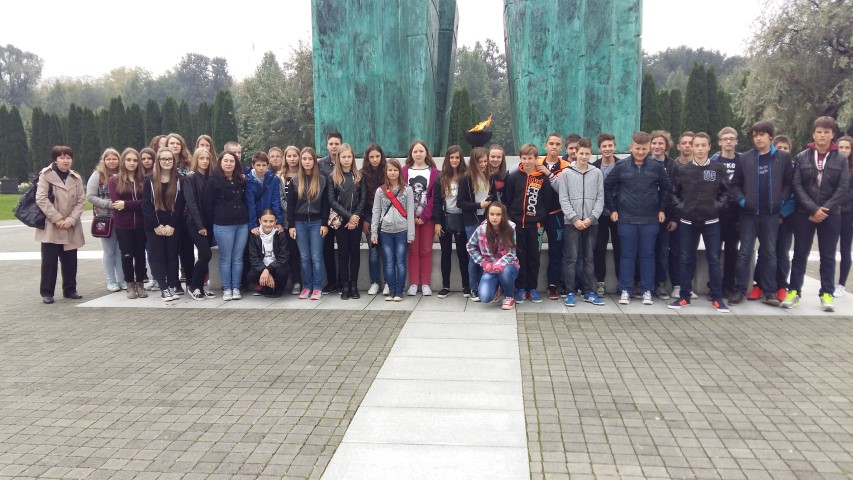 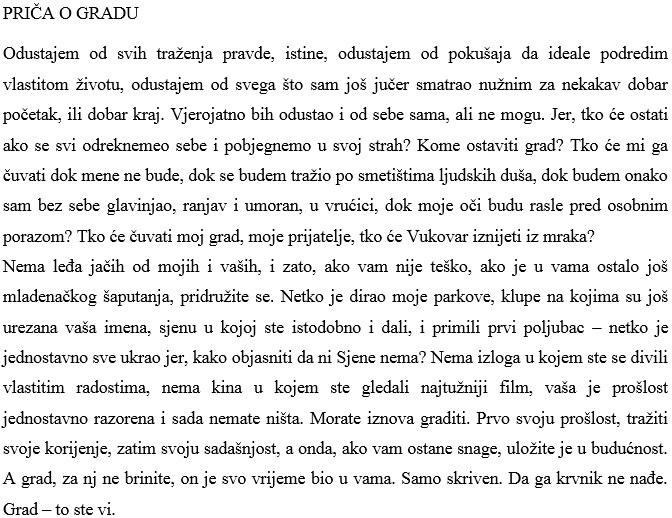 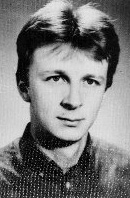 -Vukovar grad heroj – grad koji je sve dao , pokazao izdržljivost hrvatskog naroda i želju za samostalnošću
-događaji koji su se dogodili u Vukovaru moramo oprostiti ali ne zaboraviti
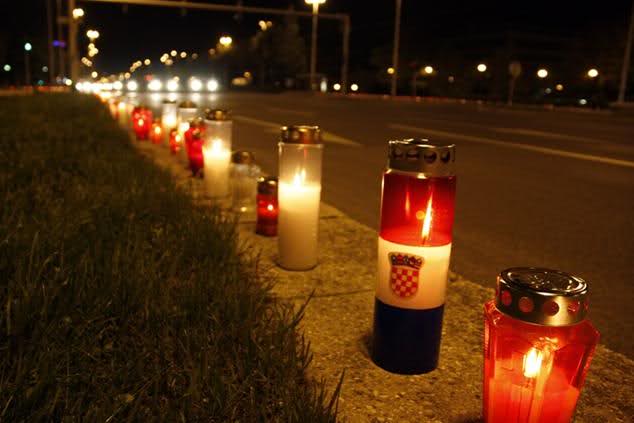 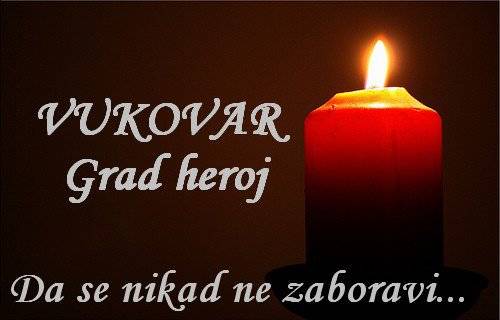